Viem ,že technológie posúvajú šport dopredu
Eva Havírová 1.B
S akými technológiami sa môžeme stretnúť v športe?
Var
GPS vesty
Jastrabie oko
Hrudný pás
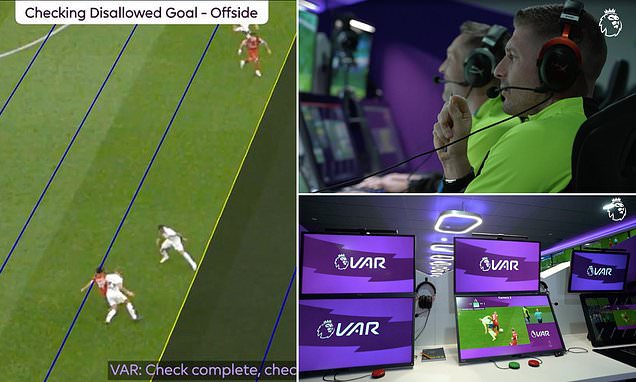 Var
videoasistent rozhodcu
VAR skúma štyri základné situácie: 
 gólovú situáciu 
 penaltovú situáciu 
 priamu červenú kartu 
 chybnú identifikáciu hráča pri udelení karty
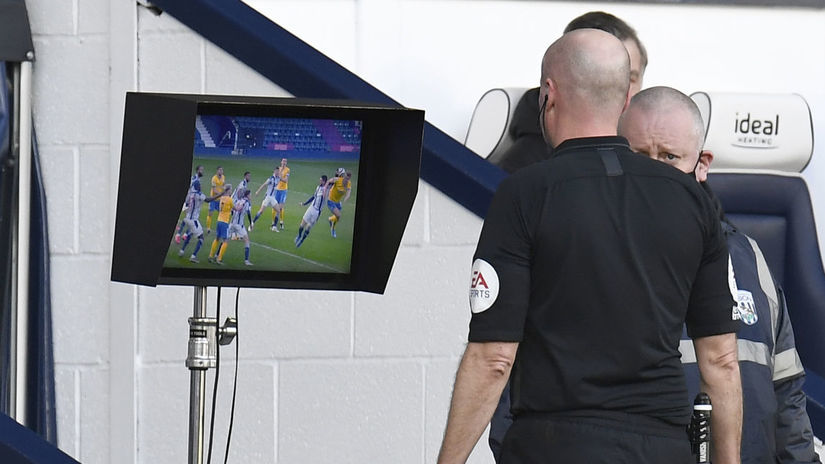 GPS vesty
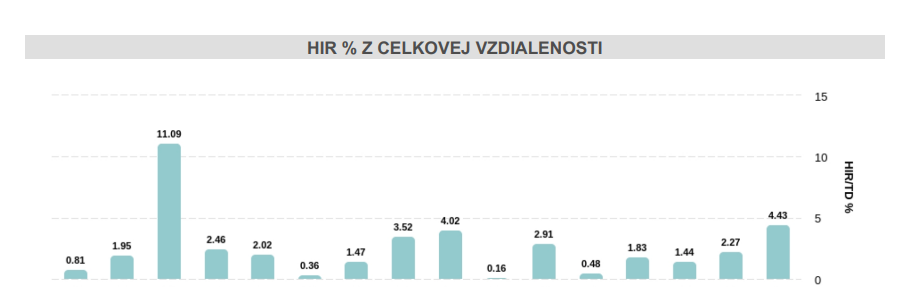 zber údajov o fyzickej výkonnosti hráčov
zaznamenávajú polohu, rýchlosť, prejdenú
 vzdialenosť, zrýchlenie, srdcovú frekvenciu, 
sklon tela, ...
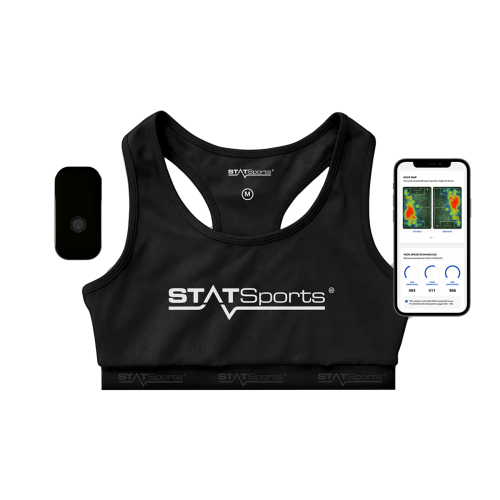 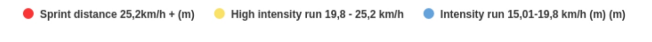 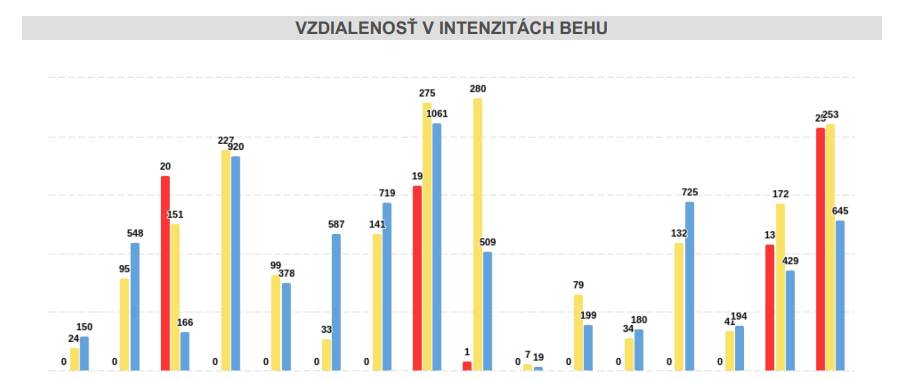 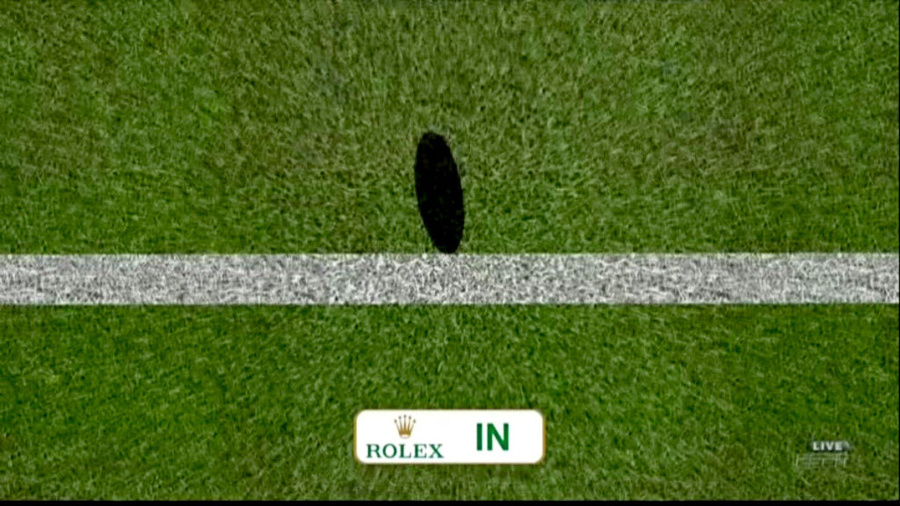 Jastrabie oko
elektronický systém monitorujúci dopady loptičiek 
v tenise, volejbale, bedmintone alebo krikete
kamery sú rozmiestnené v triangulárnom systéme
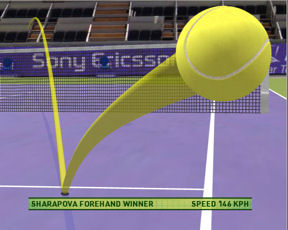 Hrudný pás
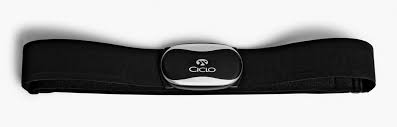 slúži na presné meranie srdcového tepu 
skladá sa zo snímača alebo senzora tepu a elastického popruhu
pri správnom použití je schopné merať s presnosťou EKG
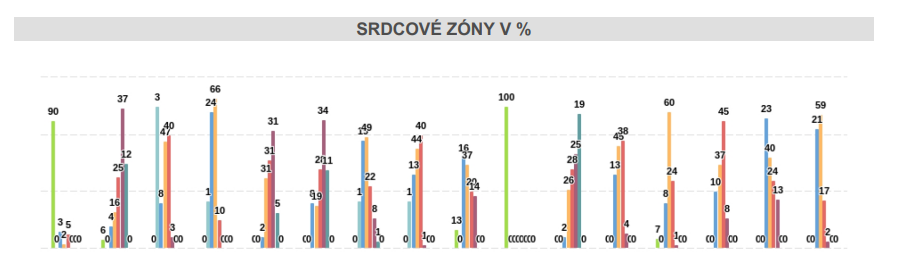 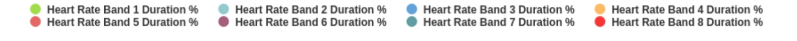 Ďakujem za pozornosť
Zdroje
https://www.fitendo.sk/pomoc-a-rady/ako-spravne-pouzivat-hrudny-snimac-tepu/
https://sk.wikipedia.org/wiki/Jastrabie_oko
https://futbalsfz.sk/projekty-var-uvod/
https://polaridad.es/sk/chalecos-con-gps-para-futbol/
https://topkopacky.cz/gps-vesta-fotbal/
https://polaridad.es/sk/chalecos-con-gps-para-futbol/